ANNOUNCEMENTS:
Ch 10 HW Quiz and HW (7) Due tomorrow!
Each lab group bring one can of “solid” soup (cream of X) and one can of “slushy” soup (vegetable) by 12/8.
Ch 11 HW Quiz and HW Due 12/10
Rotation EXAM Tuesday 12/15
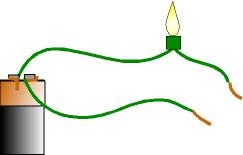 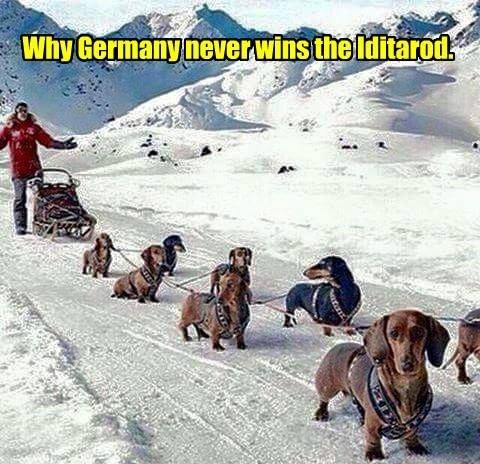 Rotational Dynamics Workshop
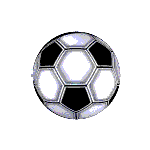 College Board Standards
E. Circular motion and rotation 
3. Rotational kinematics and dynamics
c) Students should understand the dynamics of fixed-axis rotation, so they can:
(1) Describe in detail the analogy between fixed-axis rotation and straight-line translation.
(2) Determine the angular acceleration with which a rigid object is accelerated about a fixed axis when subjected to a specified external torque or force.
(3) Determine the radial and tangential acceleration of a point on a rigid object.
(4) Apply conservation of energy to problems of fixed-axis rotation.
(5) Analyze problems involving strings and massive pulleys.
College Board Standards
E. Circular motion and rotation 
3. Rotational kinematics and dynamics
c) Students should understand the dynamics of fixed-axis rotation, so they can:
(1) Describe in detail the analogy between fixed-axis rotation and straight-line translation.
(2) Determine the angular acceleration with which a rigid object is accelerated about a fixed axis when subjected to a specified external torque or force.
(3) Determine the radial and tangential acceleration of a point on a rigid object.
(4) Apply conservation of energy to problems of fixed-axis rotation.
(5) Analyze problems involving strings and massive pulleys.
Demonstration
A small pulley and a larger attached disk spin together as a hanging weight falls. 
See if we can illustrate Newton’s 2nd Law in rotational form.
Spark will collect angular displacement and velocity information for the system as the weight falls. The relevant data is:
Diameter of middle pulley: ____
Mass of small pulley: negligible
Diameter of disk: ____
Mass of disk: ____
Hanging mass: ____ g
(5) Analyze problems involving strings and massive pulleys.
Analysis
(5) Analyze problems involving strings and massive pulleys.